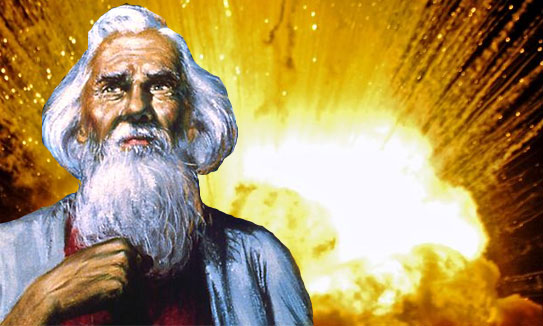 THOSE WHO LOVE GOD
“Know today that I do not speak with your children,…” 

Deuteronomy 11:2
THOSE WHO LOVE GOD
Moses

Abel -	(Gen 4:1-5)

Noah -	(Gen. 6:1-8)

Abraham - (Gen. 22:1-13)

Peter, John, Stephen, and Paul
“THOSE WHO LOVE GOD”
HOW IS THEIR LOVE FOR GOD DEMONSTRATED?
“THOSE WHO LOVE GOD”
HOW IS THEIR LOVE FOR GOD DEMONSTRATED?

THEY ARE “ALL IN”!
HOW IS THEIR LOVE FOR GOD DEMONSTRATED?
With all their heart!

The heart is the center of the inner part         of the individual
“THOSE WHO LOVE GOD”
HOW IS THEIR LOVE FOR GOD DEMONSTRATED?
With all their soul!

Tells us that this is to be the persons           “life principal” or “breath of life”
“THOSE WHO LOVE GOD”
HOW IS THEIR LOVE FOR GOD DEMONSTRATED?
With all their strength!

Every ability of man and all his energy should stand behind his relationship with God
“THOSE WHO LOVE GOD”
HOW IS THEIR LOVE FOR GOD DEMONSTRATED?
With all their mind!

Understanding, intelligence, disposition, thought, imagination, purpose and plan
“THOSE WHO LOVE GOD”
HEART – SOUL – STRENGTH - MIND
The elements of a person described by four terms depicts the emotion, consciousness, drive, and intelligence or cognitive abilities
“THOSE WHO LOVE GOD”
HOW IS THEIR LOVE FOR GOD DEMONSTRATED?

SHOW HIM RESPECT
“THOSE WHO LOVE GOD”
HOW IS THEIR LOVE FOR GOD DEMONSTRATED?

DO WHAT IS ASKED
“THOSE WHO LOVE GOD”
HOW IS THEIR LOVE FOR GOD DEMONSTRATED?

HAVE GREAT FAITH
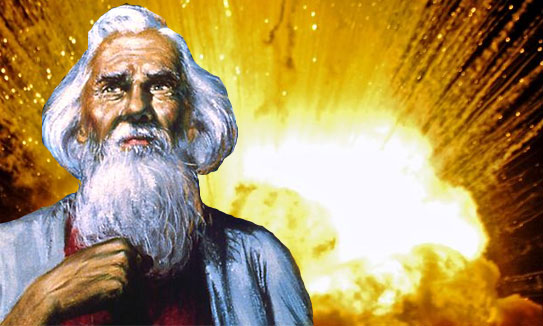 How do you see yourself in comparison to those mentioned in this lesson?